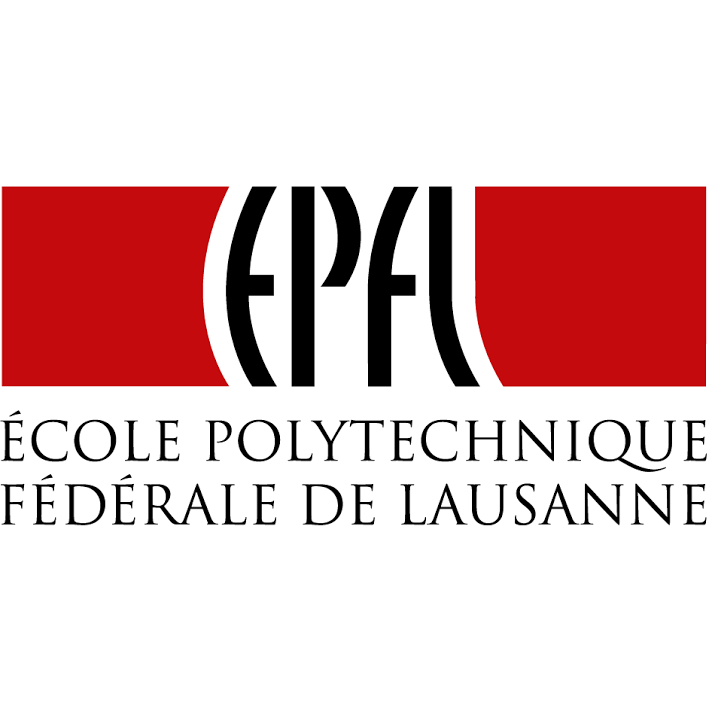 Recent Developments in Enantioselective Radical Reactions
Wangqing Kong 
Zhu’s group meeting
23th, Feb, 2017
Outline
1. Introduction
2. Methods for Control of Asymmetry in Radical Chemistry
    (1) Chiral Lewis Acid Chelation
    (2) Organocatalysis 
    (3) Transition-Metal Catalysis
3. Conclusion
Introduction
Difficulties:   Rare examples of stereoselective radical reactions
Species too reactive
Carbon radical is nearly planar
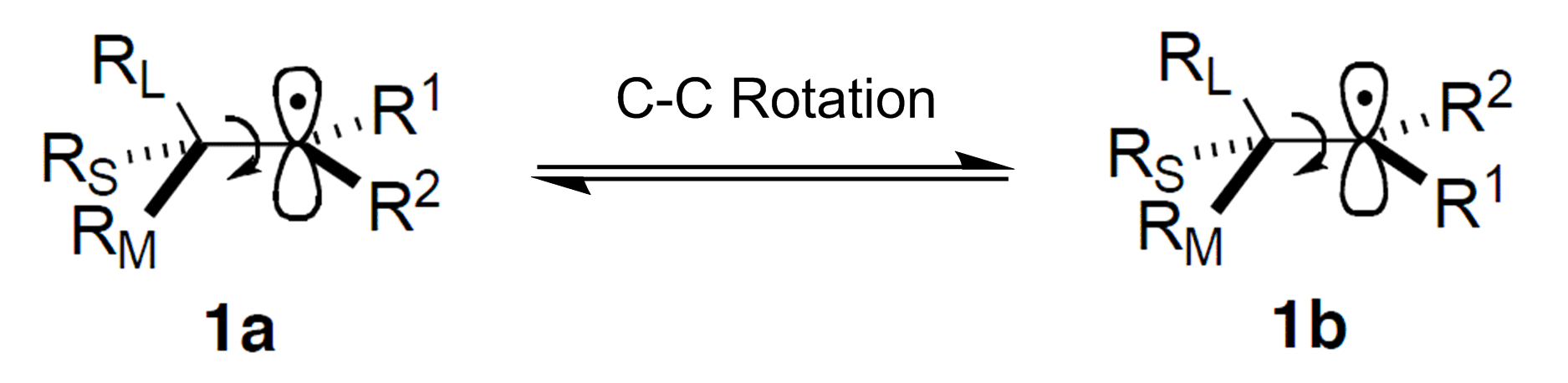 2. Advantages:
mild condition
good compatibility with several functional group
access to complex molecular architecture
1. Chiral Lewis Acid Chelation
1.1 Enantioselective Free Radical Addition Reactions
Stoichiometric amount of Lewis acid and chiral ligand are required!
Ned A. Porter  et al. J. Am. Chem. Soc. 1995, 117, 11029.
1. Chiral Lewis Acid Chelation
1.1 Enantioselective Free Radical Addition Reactions
Mukund P. Sibi et al. Chem. Rev. 2003, 103, 3263.
1. Chiral Lewis Acid Chelation
1.2 Tandem Atom Transfer Cyclizations
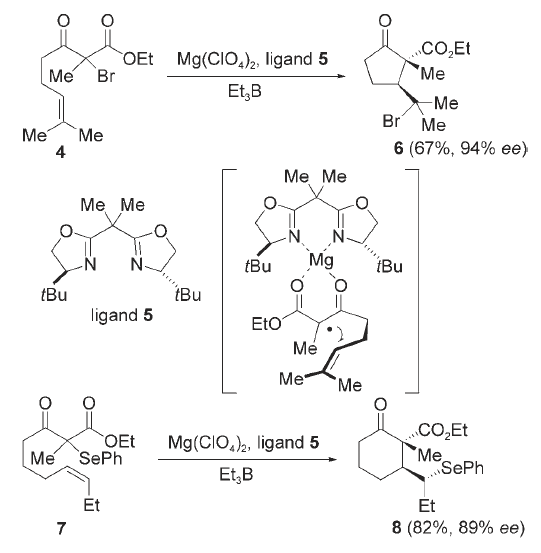 Dan Yang et al.  J. Am. Chem. Soc. 2001, 123, 8612;  Angew. Chem. Int. Ed. 2002, 41, 3014;
Angew. Chem. Int. Ed. 2006, 45, 255.
1. Chiral Lewis Acid Chelation
1.3 Combining Lewis Acid Catalysis and Photoredox catalysis
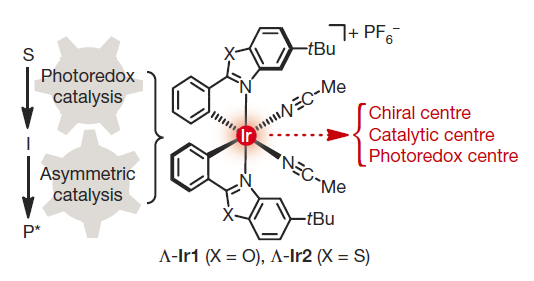 Eric Meggers et al. Nature 2014, 515, 100–103.
[Speaker Notes: Breakthrough design this chiral Ir catalyst, play two roles in reactions:]
1. Chiral Lewis Acid Chelation
1.3 Combining Lewis Acid Catalysis and Photoredox catalysis
Synthesis of enantiopure Iridium catalysts:
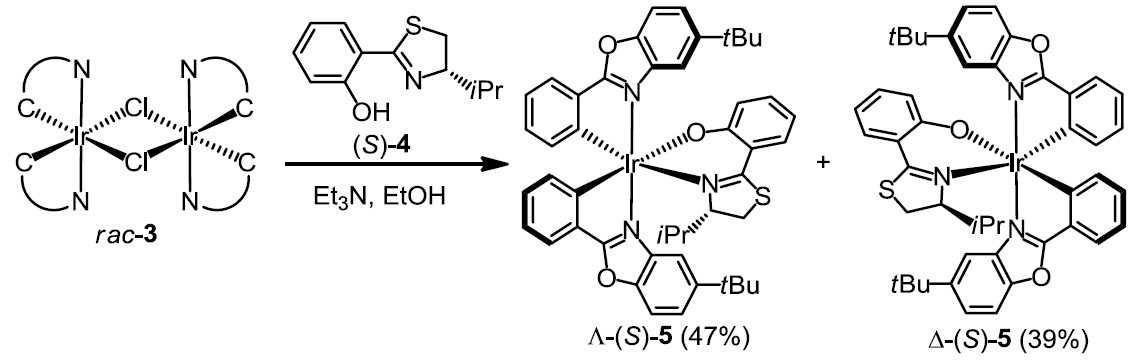 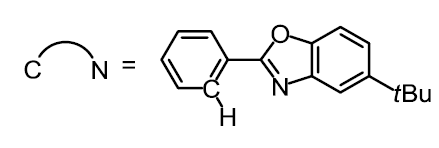 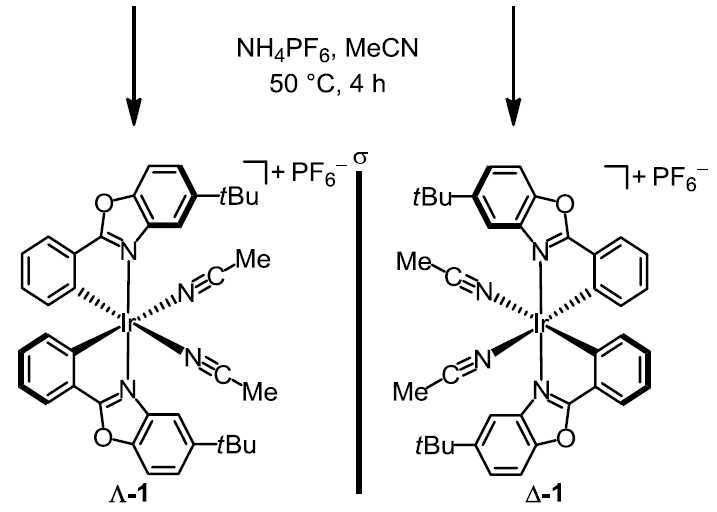 Eric Meggers et al. Nature 2014, 515, 100–103.
[Speaker Notes: Breakthrough design this chiral Ir catalyst, play two roles in reactions:]
1. Chiral Lewis Acid Chelation
1.3 Combining Lewis Acid Catalysis and Photoredox catalysis
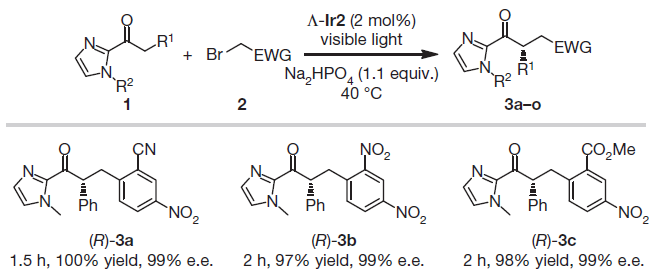 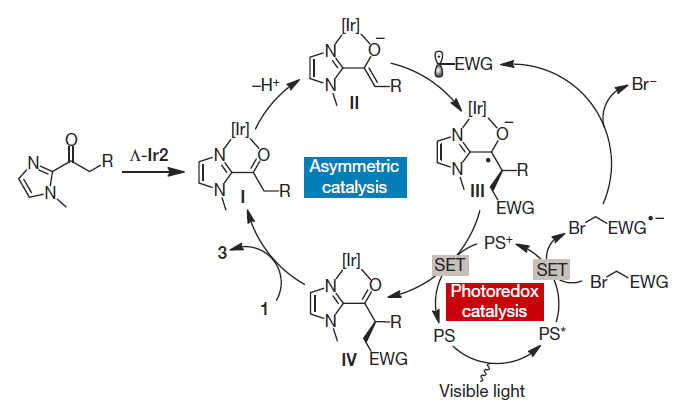 Plausible mechanism:
PS = iridium(III) enolate complex
Eric Meggers et al. Nature 2014, 515, 100–103.
2. Organocatalysis
2.1 Hydrogen Bond Mediated Enantioselective Radical Cyclization
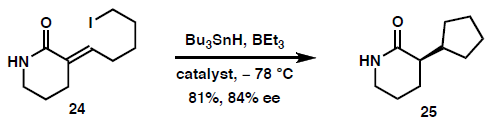 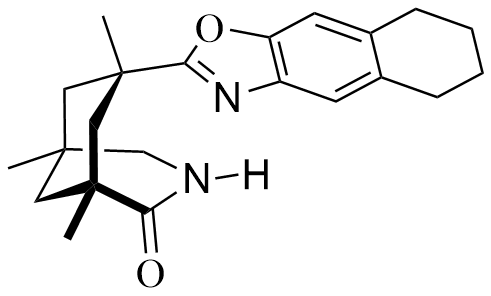 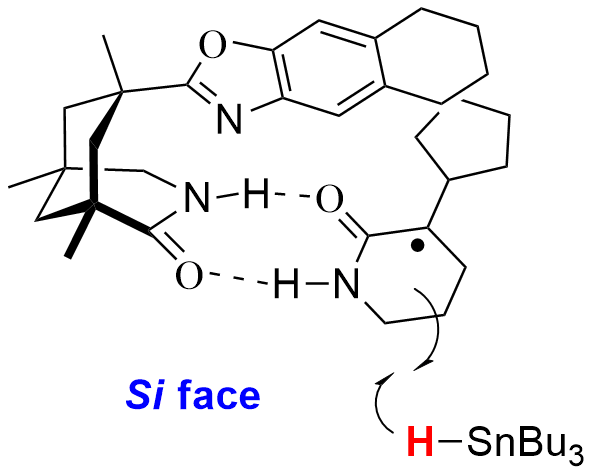 Inductive Model:
The reagent was completely (>90%) recovered (2.5 equiv. were used).
Thorsten Bach et al. Angew. Chem. Int. Ed. 2004, 43, 5849.
2. Organocatalysis
2.1 Hydrogen Bond Mediated Enantioselective Radical Cyclization
Single Electron Transfer Photosensitization
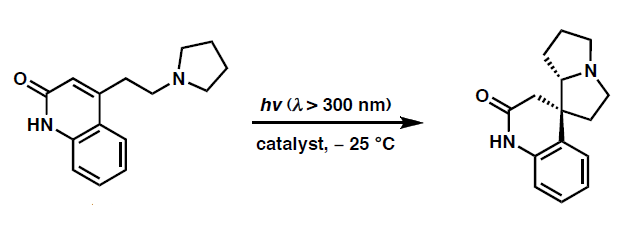 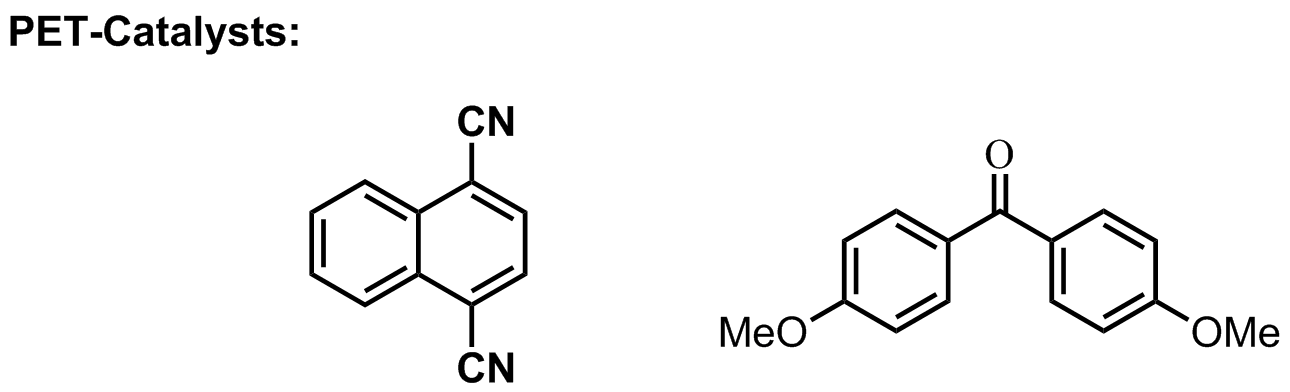 Patrick S. Mariano et al. J. Am. Chem. Soc. 1991, 113, 8847.
2. Organocatalysis
2.1 Hydrogen Bond Mediated Enantioselective Radical Cyclization
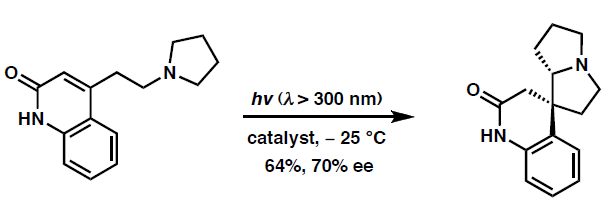 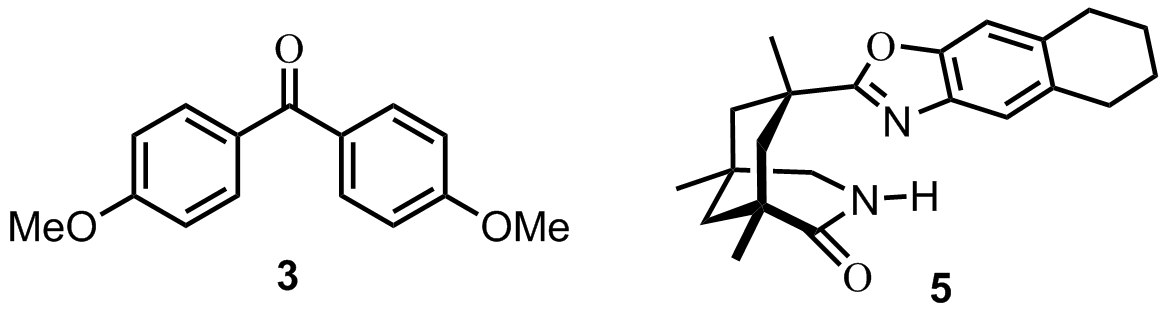 PET sensitized Catalyst:
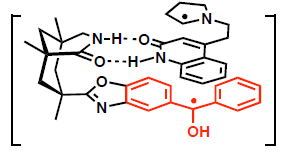 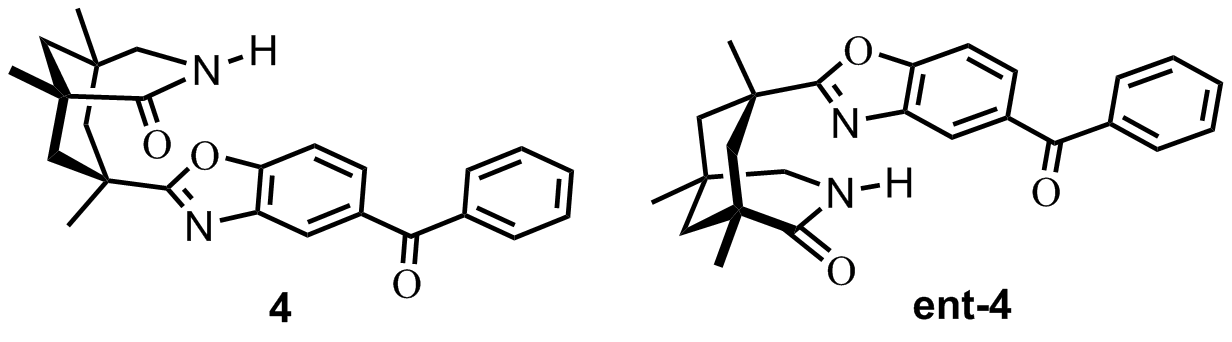 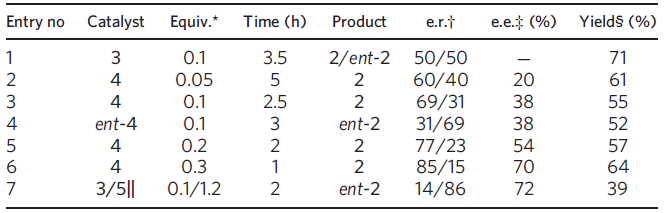 Thorsten Bach et al. Nature 2005, 436, 1139
2. Organocatalysis
2.1 Hydrogen Bond Mediated Enantioselective Radical Cyclization
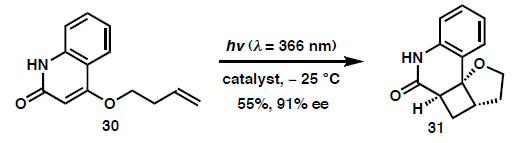 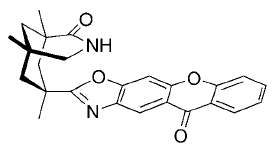 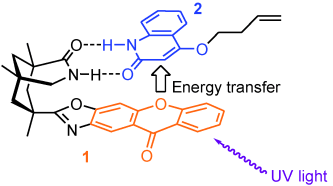 Thorsten Bach et al. Angew. Chem. Int. Ed. 2009, 48, 6640.
2. Organocatalysis
2.2  Singly Occupied Molecular Orbital (SOMO) Activation
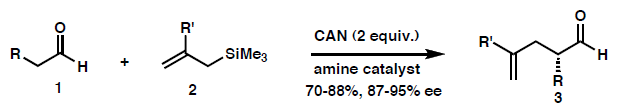 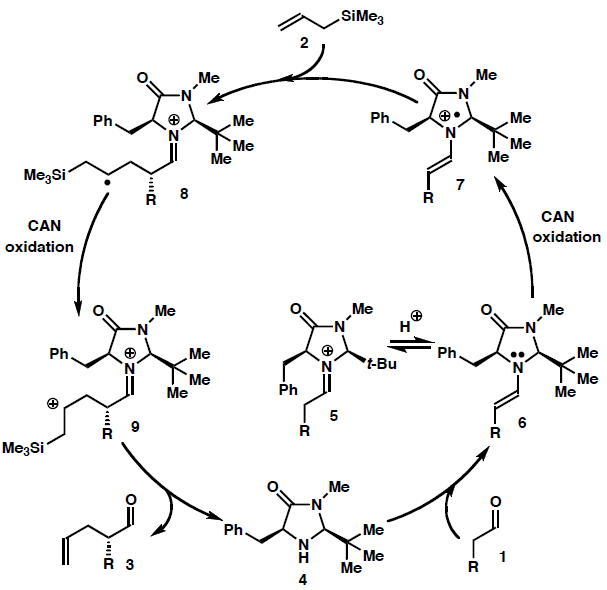 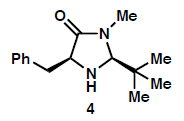 SOMO catalysis
iminium catalysis
enamine catalysis
David W. C. MacMillan et al. Science 2007, 316, 582.
2. Organocatalysis
2.2  Singly Occupied Molecular Orbital (SOMO) Activation
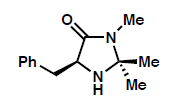 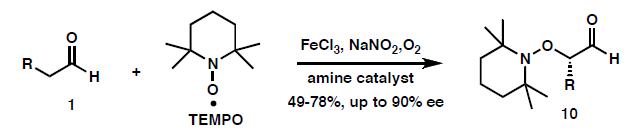 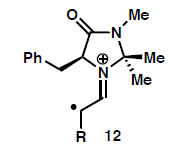 Mukund P. Sibi et al. J. Am. Chem. Soc. 2007, 129, 395.
[Speaker Notes: Macmillan catalyst: Imidazolidinone salt]
2. Organocatalysis
2.2  Singly Occupied Molecular Orbital (SOMO) Activation
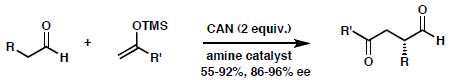 J. Am. Chem.Soc. 2007, 129, 7004.
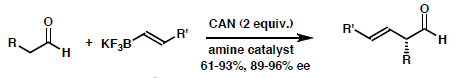 J. Am. Chem.Soc. 2008, 130, 398.
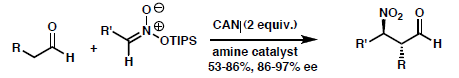 J. Am. Chem. Soc. 2009, 131, 11332.
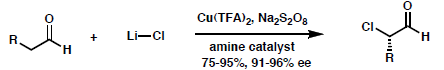 Angew. Chem.Int. Ed. 2009, 48, 5121.
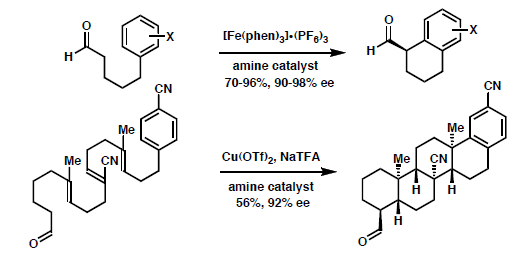 J. Am. Chem. Soc. 2009, 131, 11640.
J. Am. Chem. Soc., 2010, 132, 6001.
J. Am. Chem. Soc. 2010, 132, 5027.
2. Organocatalysis
2.3  Incorporating Photoredox Catalysis with Organocatalysis
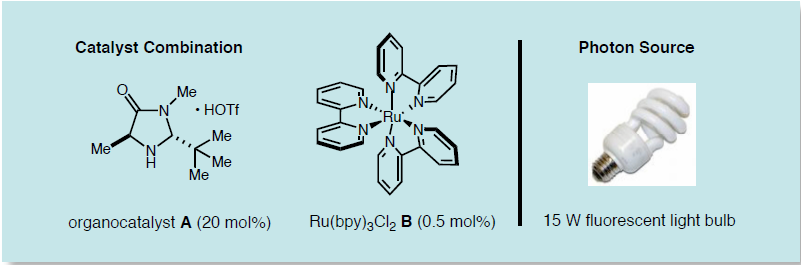 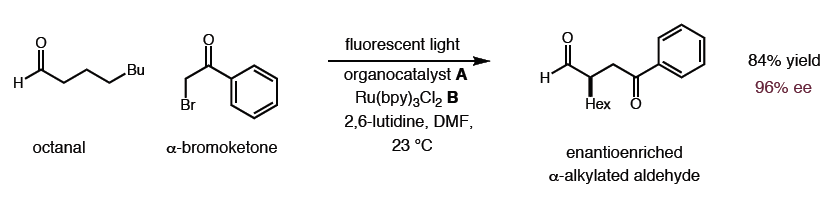 David W. C. MacMillan et al. Science 2008, 322, 77.
2. Organocatalysis
2.3  Incorporating Photoredox Catalysis with Organocatalysis
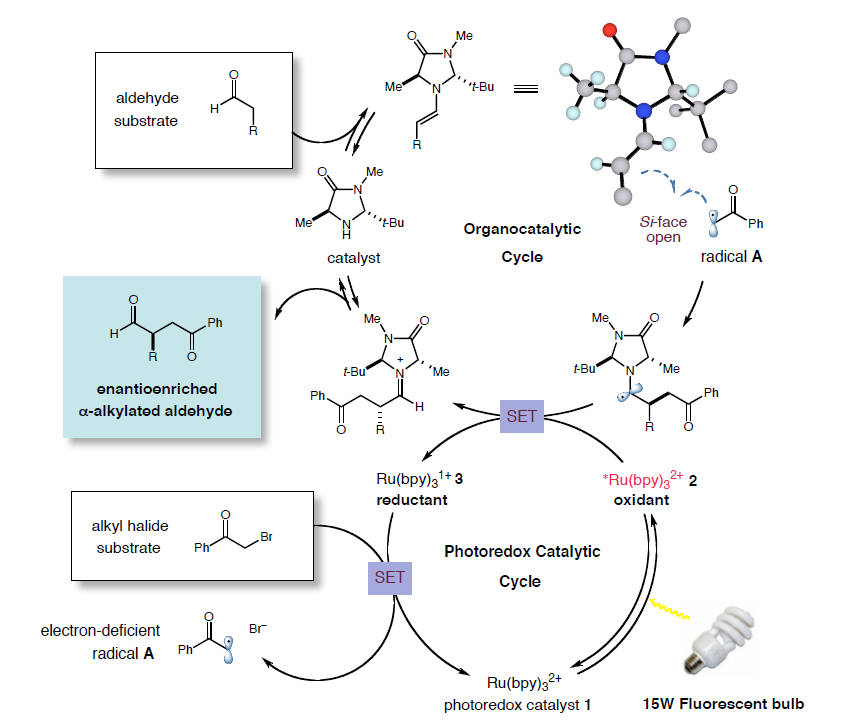 David W. C. MacMillan et al. Science 2008, 322, 77.
[Speaker Notes: Imidazolidinone salt]
2. Organocatalysis
2.3  Incorporating Photoredox Catalysis with Organocatalysis
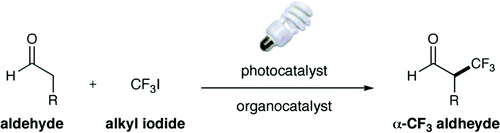 J. Am. Chem.Soc. 2009, 131, 10875.
90-99% ee
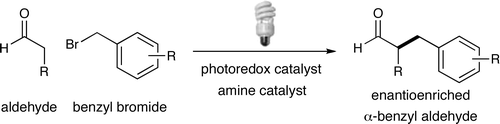 J. Am. Chem. Soc., 2010, 132, 13600.
87-97% ee
3. Transition Metal Catalysis
3.1 Asymmetric Ni-Catalyzed Negishi Cross-Couplings
α-Bromo Amides with Organozinc Reagents
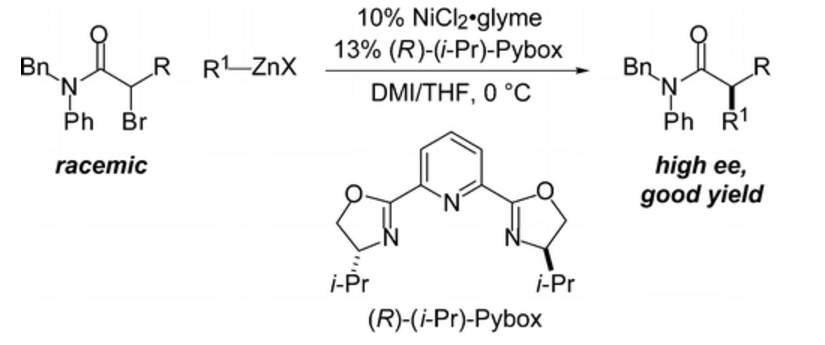 Gregory C. Fu et al. J. Am. Chem. Soc., 2005, 127, 4594.
3. Transition Metal Catalysis
3.1 Asymmetric Ni-Catalyzed Negishi Cross-Couplings
Possible Reaction Pathway:
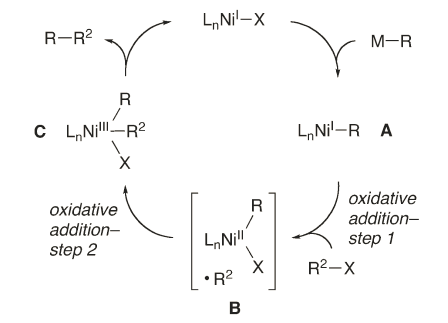 Gregory C. Fu et al. J. Am. Chem. Soc., 2005, 127, 4594; J. Am. Chem. Soc. 2011, 133, 15362; 
J. Am. Chem. Soc. 2014, 136, 16588.
3. Transition Metal Catalysis
3.1 Asymmetric Ni-Catalyzed Negishi Cross-Couplings
3. Transition Metal Catalysis
3.1 Asymmetric Ni-Catalyzed Negishi Cross-Couplings
3. Transition Metal Catalysis
3.1 Asymmetric Nickel-Catalyzed Negishi Cross-Couplings
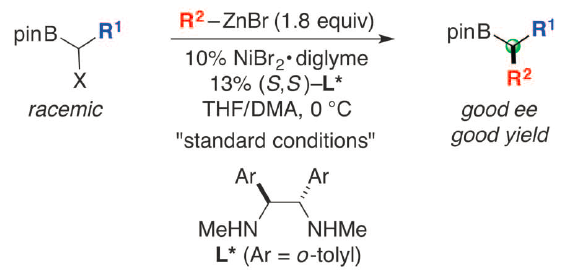 Alkylboronate esters:
Science 2016, 354, 1265.
3. Transition Metal Catalysis
3.2 Asymmetric Cu-Catalyzed C-N Cross-Couplings Induced by Visible Light
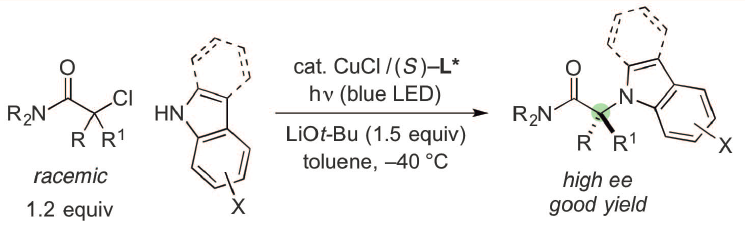 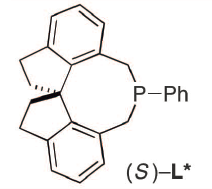 Jonas C. Peters and Gregory C. Fu et al. Science 2016, 351, 681.
3. Transition Metal Catalysis
3.2 Asymmetric Cu-Catalyzed C-N Cross-Couplings Induced by Visible Light
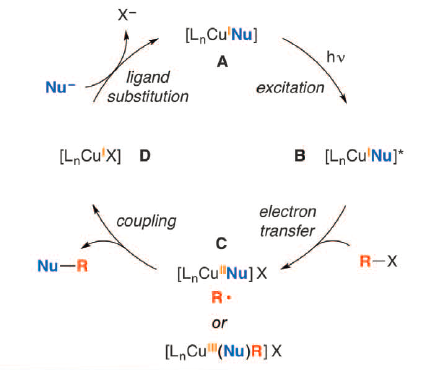 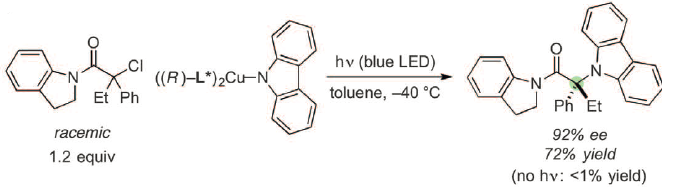 Jonas C. Peters and Gregory C. Fu et al. Science 2016, 351, 681.
3. Transition Metal Catalysis
3.3  Copper-Catalyzed Asymmetric Oxytrifluoromethylation of Alkenes
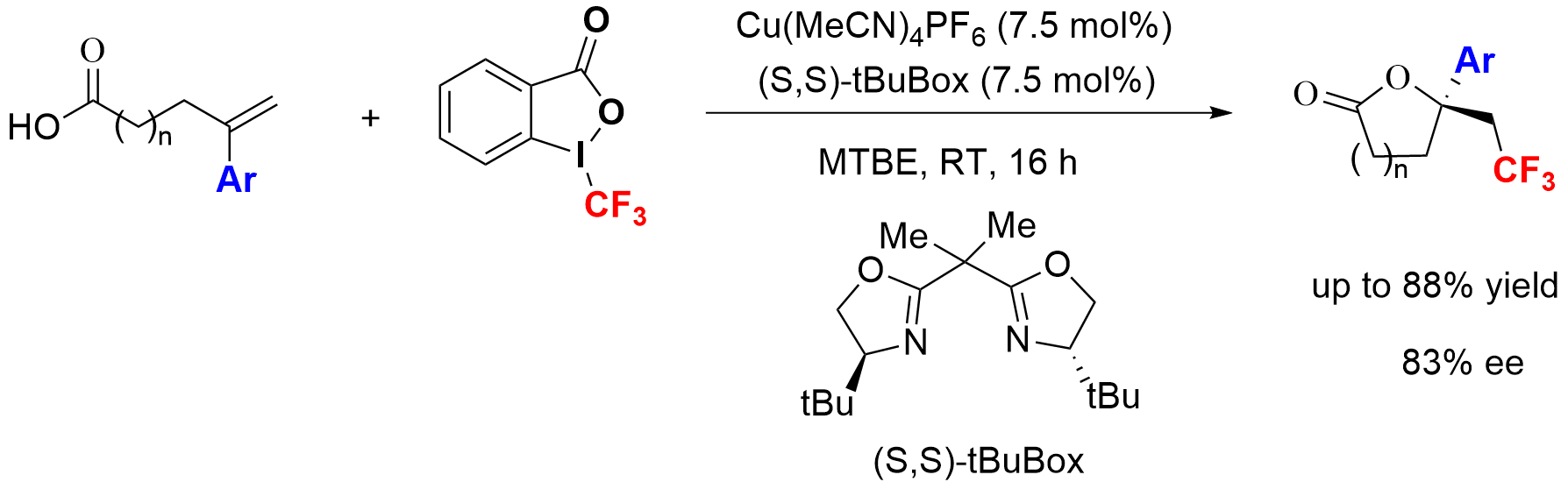 Stephen L. Buchwald et al. Angew. Chem. Int. Ed. 2013, 52, 12655.
3. Transition Metal Catalysis
3.3  Copper-Catalyzed Asymmetric Oxytrifluoromethylation of Alkenes
Proposed mechanism:
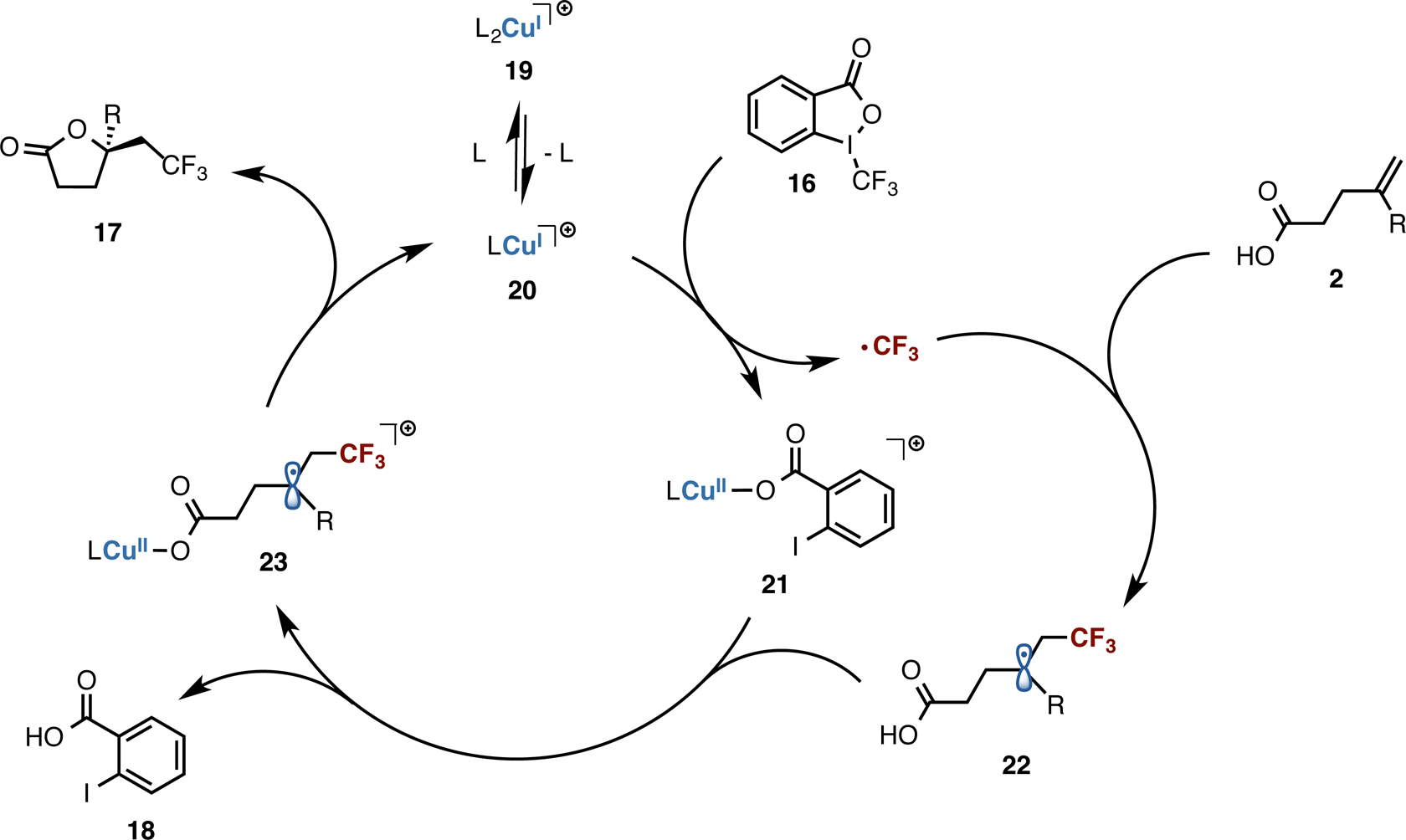 Stephen L. Buchwald et al. Angew. Chem. Int. Ed. 2013, 52, 12655; J. Am. Chem. Soc. 2015, 137, 8069.
3. Transition Metal Catalysis
3.3  Copper-Catalyzed Asymmetric Oxyfunctionalization of Alkenes
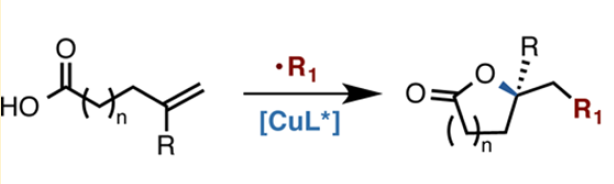 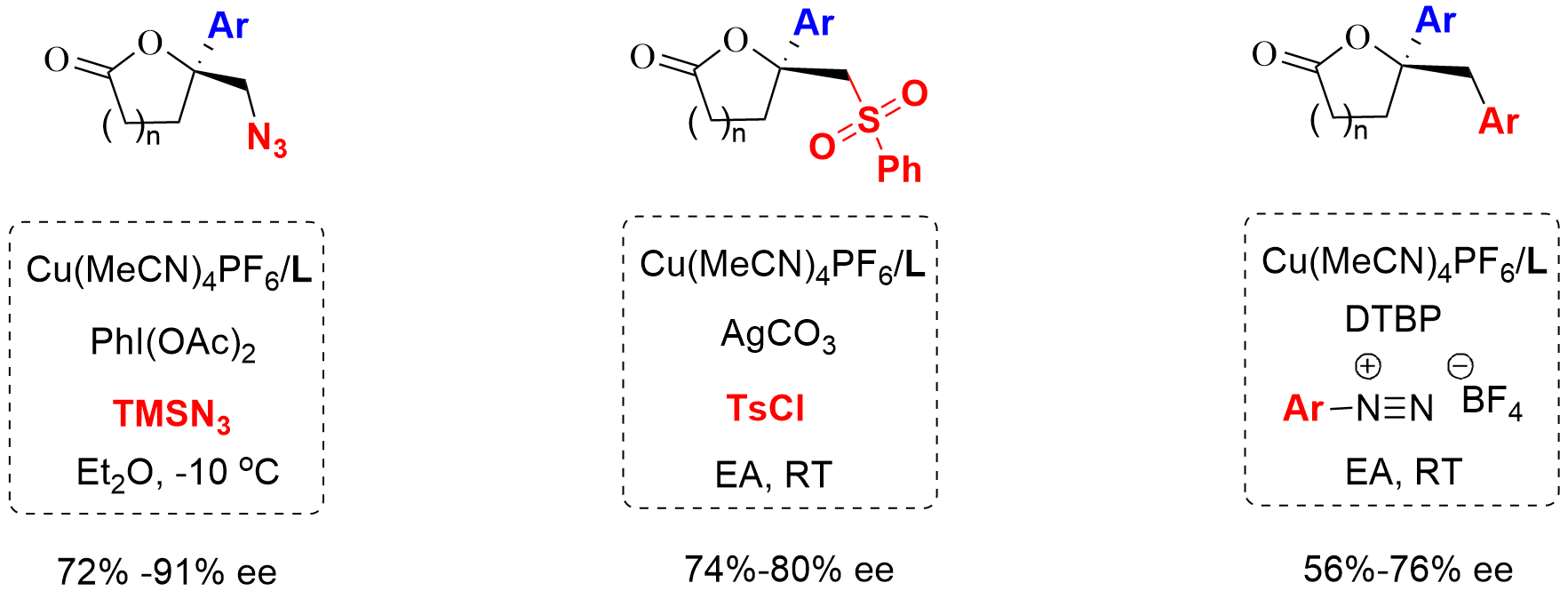 Stephen L. Buchwald et al. J. Am. Chem. Soc. 2015, 137, 8069.
3. Transition Metal Catalysis
3.4  Enantioselective Cu/CPA-Catalyzed Aminotrifluoromethylation of Alkenes
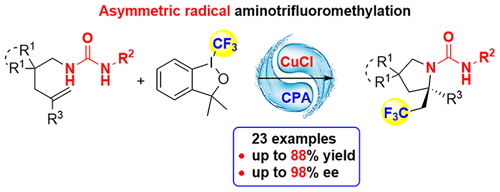 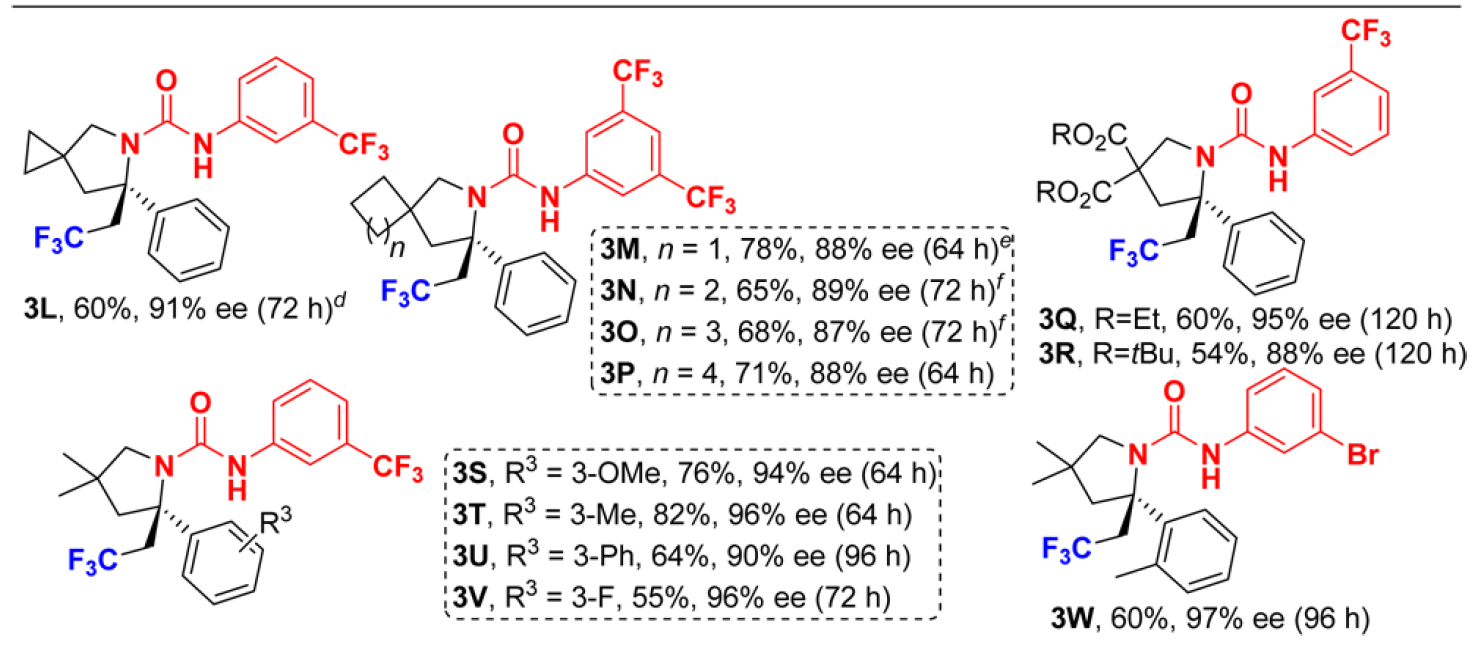 Xin-Yuan Liu et al. J. Am. Chem. Soc. 2016, 138, 9357.
3. Transition Metal Catalysis
3.4  Enantioselective Cu/CPA-Catalyzed Aminotrifluoromethylation of Alkenes
Mechanistic Proposal:
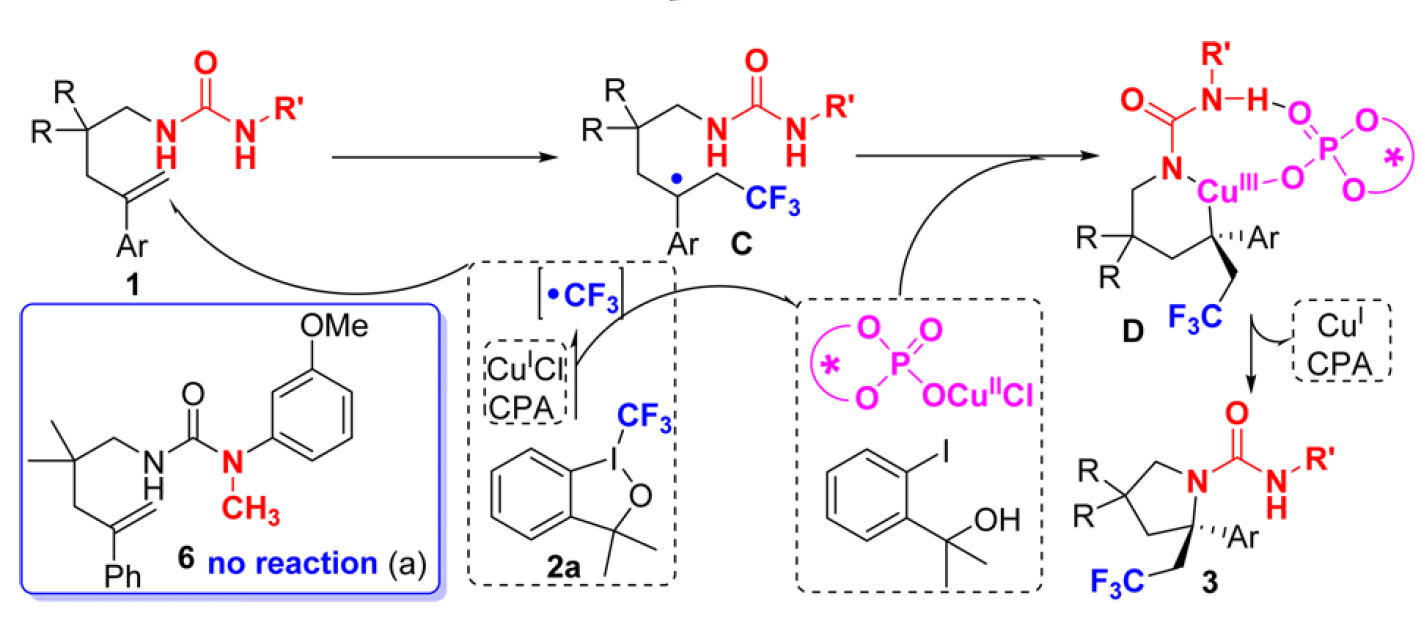 Xin-Yuan Liu et al. J. Am. Chem. Soc. 2016, 138, 9357.
3. Transition Metal Catalysis
3.5  Enantioselective Copper-Catalyzed Cyanation of Benzylic Radicals
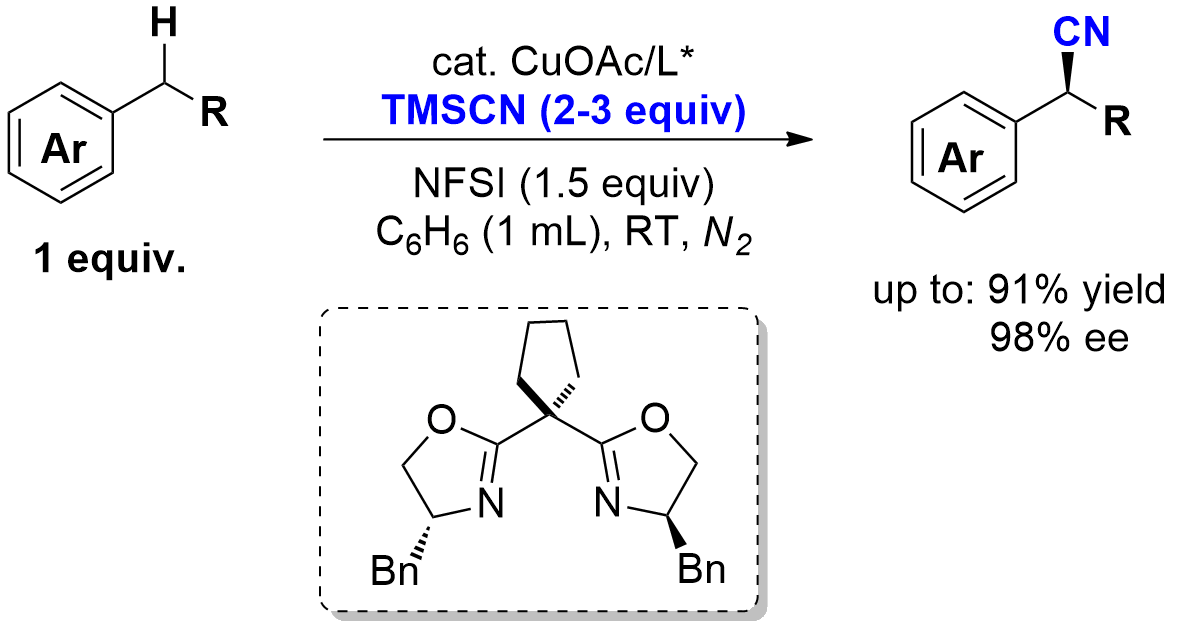 or
Guosheng Liu et al. Science 2016, 353, 1014.
3. Transition Metal Catalysis
3.5  Enantioselective Copper-Catalyzed Cyanation of Benzylic Radicals
1.  Scope of alkyl naphthalenes:
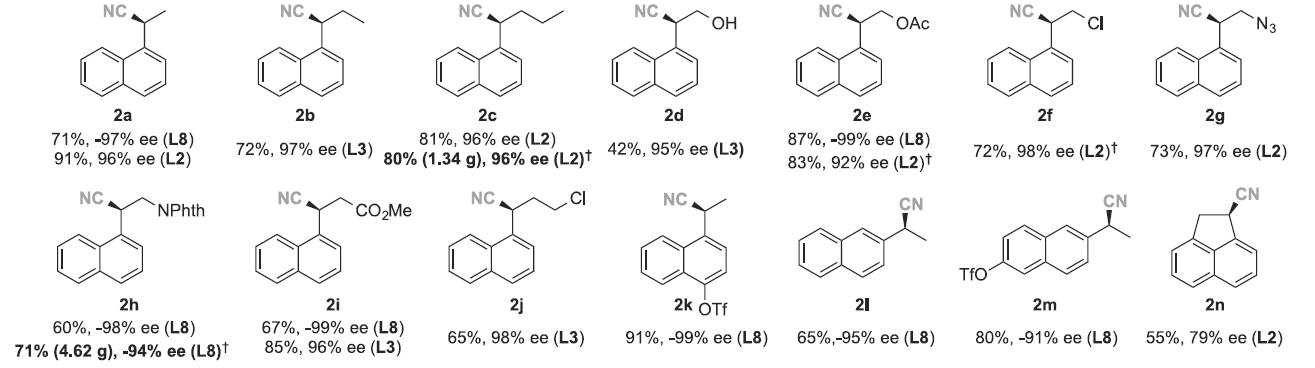 2.  Scope of heterocycle-containing alkyl arenes:
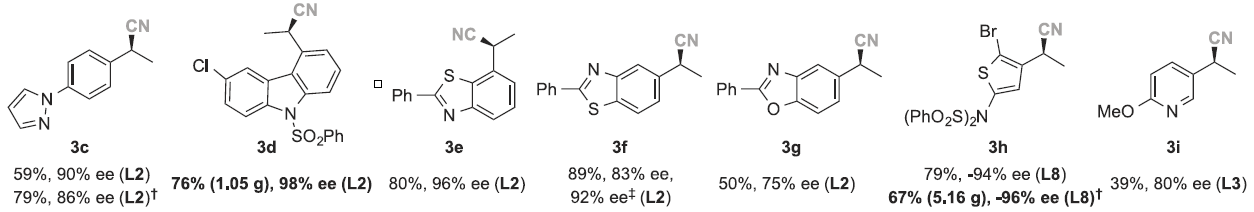 3. Transition Metal Catalysis
3.5  Enantioselective Copper-Catalyzed Cyanation of Benzylic Radicals
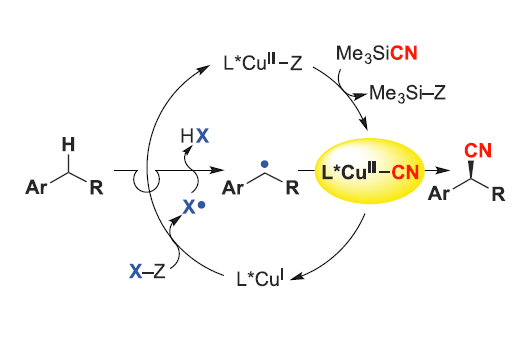 X = N(SO2Ph)2
Guosheng Liu et al. Science 2016, 353, 1014.
[Speaker Notes: N-Fluorobenzenesulfonimide]
3. Transition Metal Catalysis
3.5  Enantioselective Copper-Catalyzed Cyanation of Benzylic Radicals
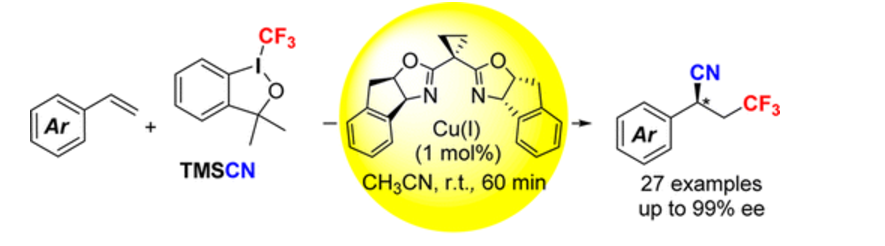 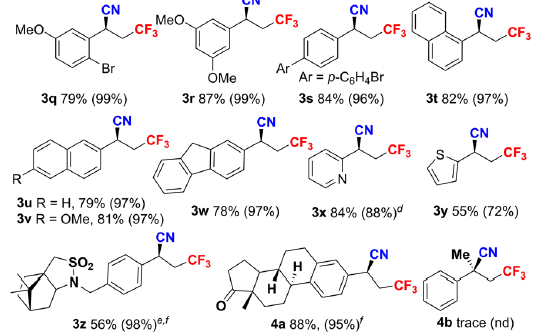 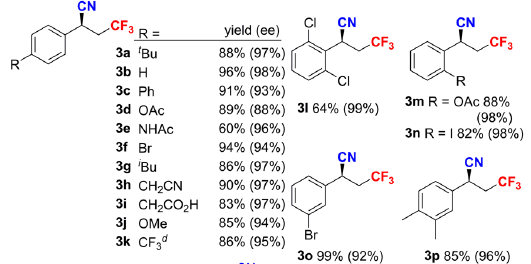 Guosheng Liu et al. J. Am. Chem. Soc., 2016, 138, 15547.
3. Transition Metal Catalysis
3.5  Enantioselective Copper-Catalyzed Cyanation of Benzylic Radicals
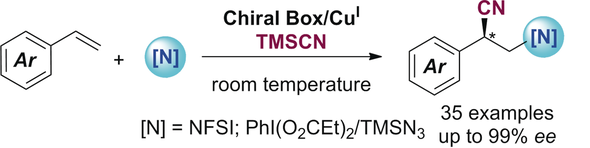 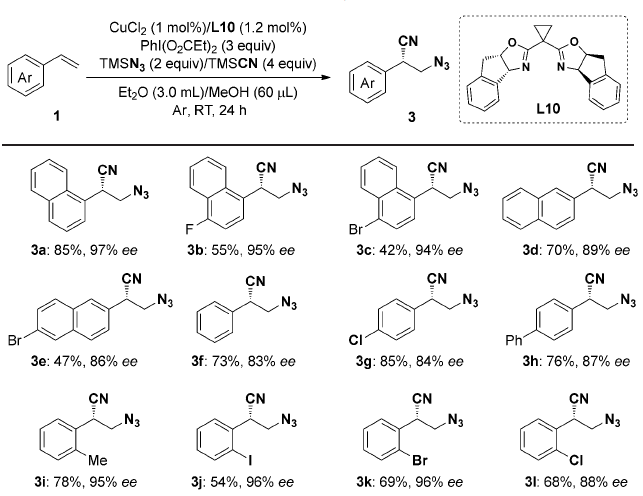 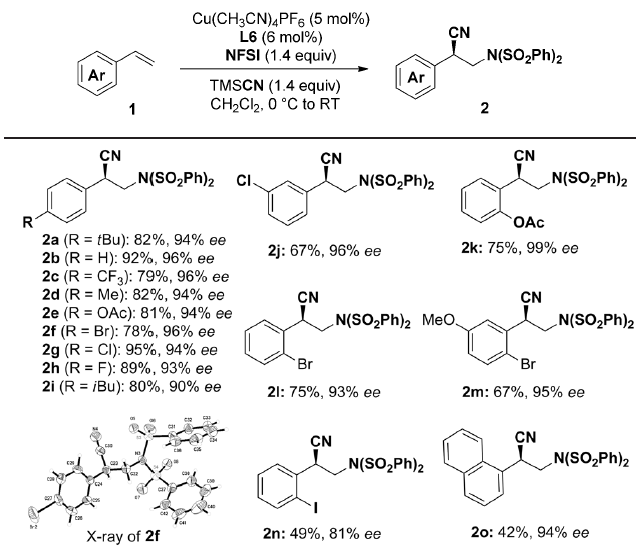 Guosheng Liu et al. Angew. Chem. Int. Ed. 2017, 56, 2054.
3. Transition Metal Catalysis
3.6  Enantioselective Copper-Catalyzed Arylation of Benzylic Radicals
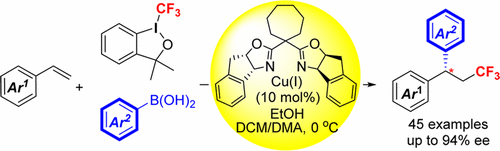 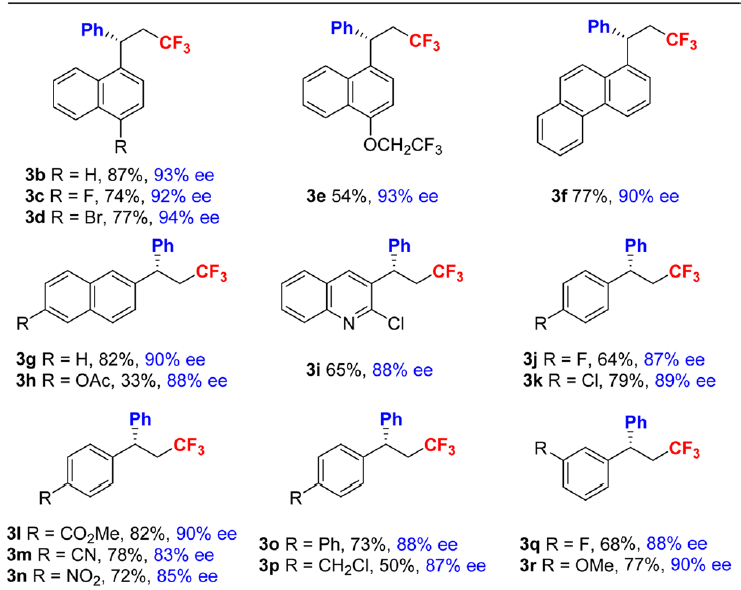 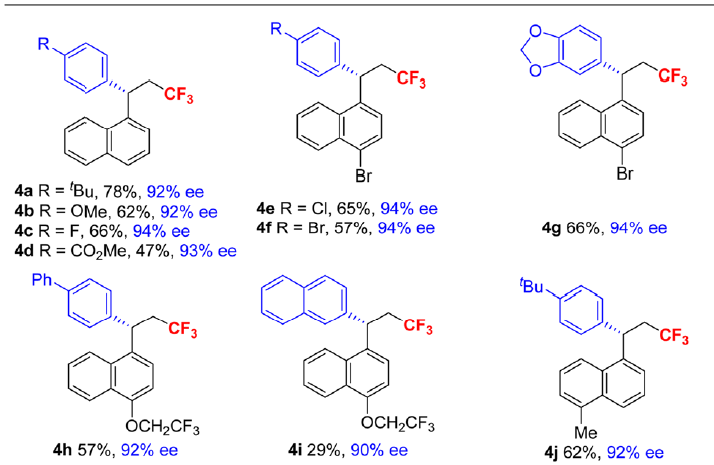 Guosheng Liu et al. J. Am. Chem. Soc., 2017, DOI: 10.1021/jacs.6b13299
Conclusion
Much development concerning enantioselective radical reactions has occurred over the last ten years.
Formation of C-C and C-X bonds are possible

Asymmetric catalysis is now possible in many systems
Many areas left to explore
Thank You for Your Attention